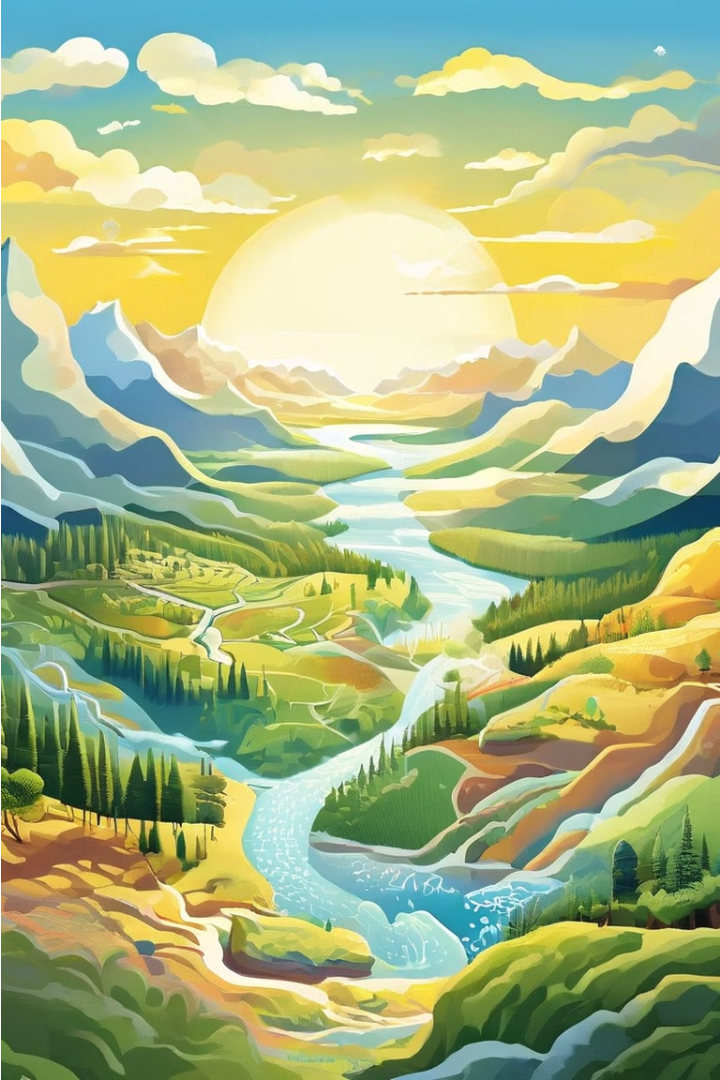 Factorii climatici și importanța lor
Clima reprezintă un sistem complex, influențat de o varietate de factori. Înțelegerea acestor factori climatici și a modului în care interacționează este esențială pentru a anticipă și gestiona schimbările climatice. Explorând energia solară, circulația atmosferică și suprafața terestră, putem obține o imagine cuprinzătoare a mecanismelor care stau la baza climei noastre.
Energia solară: sursa primară de energie pentru sistemul climatic
Energia solară reprezintă sursa primară de energie care alimentează întregul sistem climatic al Pământului. Radiația solară încălzește atmosfera, crează convecția și circulația atmosferică, evaporă apa din suprafețele acvatice și alimentează întregul ciclu hidrologic. Absorbția și reflectarea radiației solare la nivelul suprafeței terestre și al atmosferei joacă un rol esențial în procesele climatice globale.
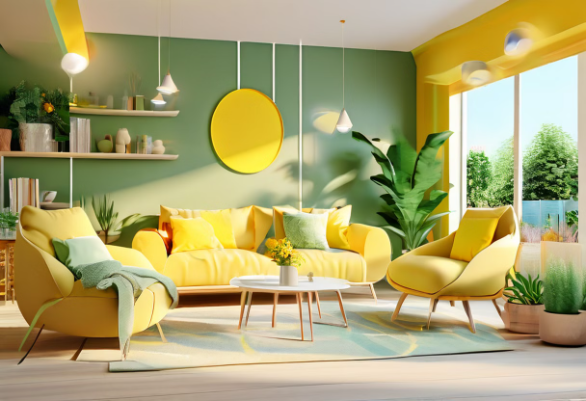 Distribuția și cantitatea de energie solară primită variază în funcție de latitudine, înclinația Pământului, anotimpuri și alți factori. Această variabilitate determină diferențe climatice majore între regiuni, influențând temperatura, precipitațiile, vânturile și întregul ecosistem planetar.
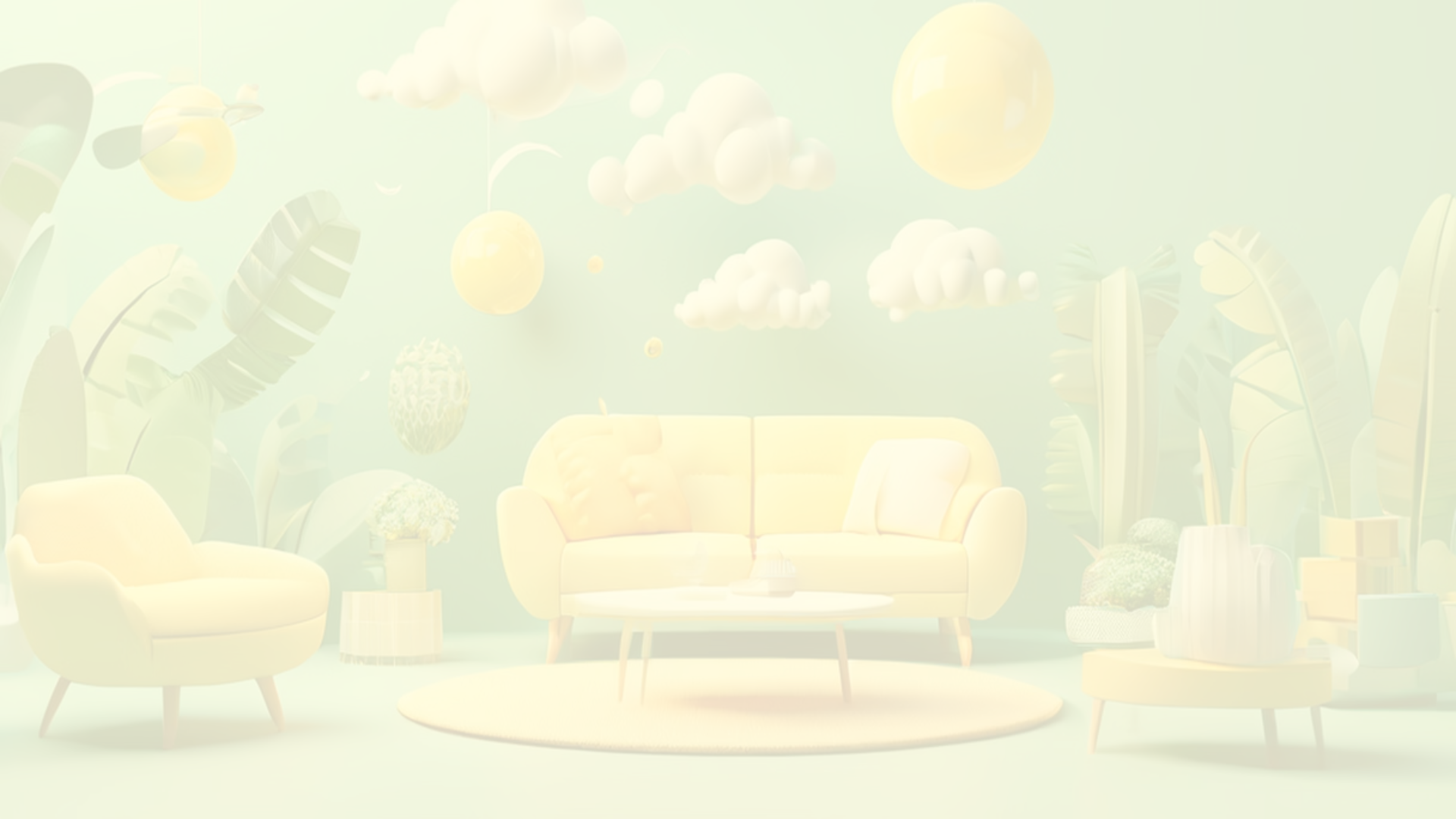 Circulația atmosferică: rolul în distribuția căldurii și a precipitațiilor
Circulația atmosferică, adică mișcarea maselor de aer la scară globală, este esențială pentru distribuția căldurii și a precipitațiilor pe suprafața Pământului. Sistemele de presiune înaltă și joasă, precum anticicloanele și cicloanele, generează fluxuri de aer care transportă căldura și umiditatea din regiunile ecuatoriale către poluri și invers.
Aceste fluxuri de aer influențează modelele de precipitații, determinând anotimpurile uscate și cele ploioase, precum și diferențele climatice între diferite zone geografice. De exemplu, curenții de aer ascendenți în anumite regiuni duc la formarea norilor și la precipitații locale, în timp ce în alte zone se formează zone uscate cu puține precipitații.
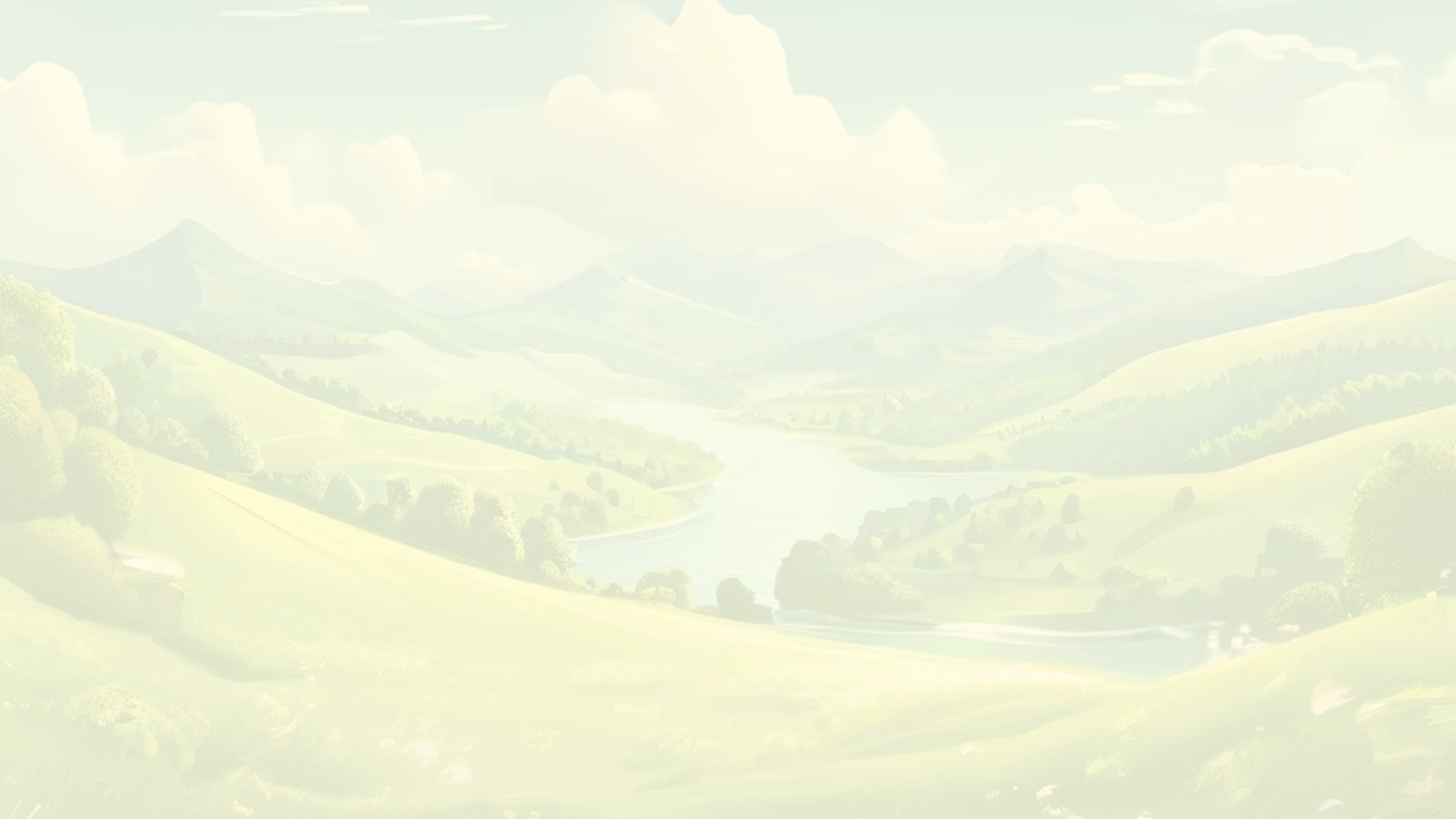 Suprafața terestră: influența asupra climatului local și regional
Suprafața terestră joacă un rol esențial în formarea și menținerea climatului local și regional. Caracteristicile fizice ale solului, cum ar fi culoarea, textura și umiditatea, influențează direct absorbția și radiația energiei solare, afectând în consecință temperatura și precipitațiile din zonă. De exemplu, suprafețele cu vegetație abundentă tind să fie mai umede și mai reci decât suprafețele urbane sau deșertice, unde apa și vegetația sunt mai puține.
Relieful terenului este, de asemenea, un factor important în modelarea climatului. Munții și dealurile pot obstrucționa sau devia fluxurile de aer, provocând fenomene meteorologice distinctive precum precipitații abundente pe versanții expuși și zone cu secetă pe partea opusă. Lacurile, râurile și oceanele pot modera temperaturile locale, creând microclimate lângă ele.
Interacțiunea dintre energia solară, circulația atmosferică și suprafața terestră
Flux de energie solară
1
Radiația solară alimentează sistemul climatic
Circulația atmosferică
2
Distribuie energia solară și transportă umiditatea
Suprafața terestră
3
Modifică energia solară și modelează climatele locale
Factorii climatici precum energia solară, circulația atmosferică și suprafața terestră interacționează într-un sistem complex și interdependent. Energia solară este sursa primară de căldură și umiditate pentru atmosferă, în timp ce circulația atmosferică redistribuie această energie, creând diferențe de temperatură și precipitații. La rândul său, suprafața terestră, cu diverse caracteristici precum altitudine, vegetație și corpuri de apă, modifică energia solară absorbită și modelează climatul la nivel local și regional.
Aceste interacțiuni sunt esențiale pentru înțelegerea și predicția evoluției sistemului climatic la scară globală și regională. Cunoașterea mecanismelor de bază care stau la baza acestor factori climatici și a modului în care ei se influențează reciproc este fundamentală pentru dezvoltarea de modele climatice avansate și pentru evaluarea impactului activităților umane asupra climatului.
Exemple de modele climatice rezultate din aceste interacțiuni
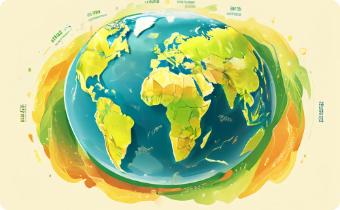 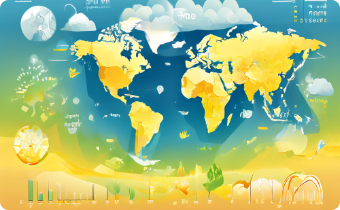 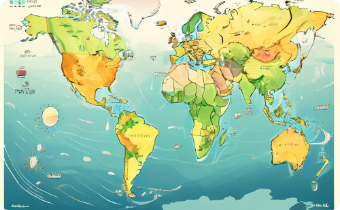 Modelul Circulației Globale
Modele Climatice Regionale
Modele Cuplate Ocean-Atmosferă
Modelele circulației globale utilizează ecuațiile dinamice ale mișcării fluidelor pentru a simula circulația atmosferică la nivel mondial. Acestea iau în considerare interacțiunile dintre energia solară, caracteristicile suprafeței terestre și mișcările de aer, generând reprezentări detaliate ale jeturilor, zonelor de presiune și tiparelor climatice.
Modelele climatice regionale se bazează pe modele globale, dar oferă o reprezentare mai detaliată a condițiilor climatice la scară locală și regională. Acestea iau în considerare caracteristicile topografice, vegetația și temperatura suprafeței pentru a oferi previziuni mai precise ale temperaturii, precipitațiilor și altor variabile meteorologice la nivel regional.
Modelele cuplate ocean-atmosferă simulează interacțiunile dinamice dintre ocean și atmosferă. Acestea integrează ecuațiile fizice care guvernează schimburile de căldură, umiditate și impuls între cele două sisteme, permițând o înțelegere mai profundă a modului în care oceanele influențează clima la nivel mondial.
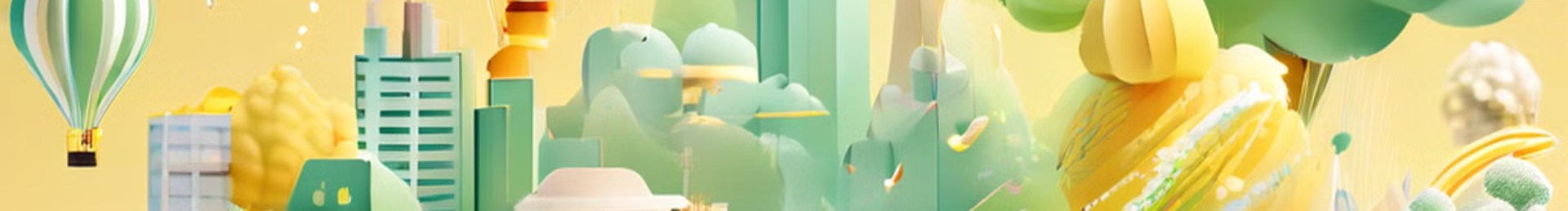 Importanța înțelegerii acestor interacțiuni pentru previziunile meteorologice
Previziune precisă
Monitorizarea schimbărilor
Gestionarea resurselor
Înțelegerea modului în care energia solară, circulația atmosferică și suprafața terestră interacționează este esențială pentru dezvoltarea de modele meteorologice precise. Acest lucru permite meteorologilor să facă previziuni mai exacte cu privire la temperaturi, precipitații și alte condiții meteorologice.
Studierea acestor interacțiuni climatice ajută la urmărirea și înțelegerea modului în care activitățile umane, precum emisiile de gaze cu efect de seră, afectează sistemul climatic. Acest lucru este crucial pentru a anticipa și a se adapta la schimbările climatice.
Cunoașterea modului în care factorii climatici interacționează permite o mai bună gestionare a resurselor naturale, cum ar fi apa, energia și agricultura. Acest lucru ajută la asigurarea durabilității și rezilienței în fața provocărilor legate de climă.
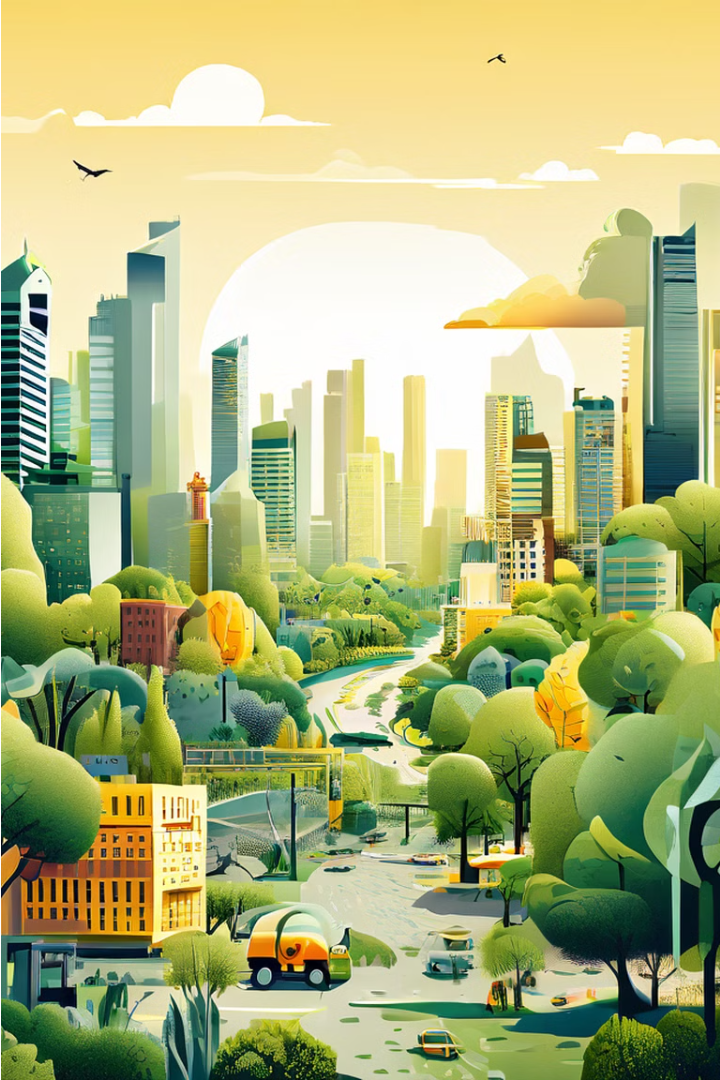 Impactul activităților umane asupra acestor factori climatici
Activitățile umane au un impact semnificativ asupra factorilor climatici fundamentali - energia solară, circulația atmosferică și caracteristicile suprafeței terestre. Arderea combustibililor fosili, de exemplu, generează emisii de gaze cu efect de seră care pot influența cantitatea și distribuția radiației solare care ajunge la suprafața Pământului. De asemenea, defrișarea și urbanizarea pot modifica proprietățile suprafeței, afectând absorbția și radiația căldurii, precum și fluxurile de apă și aer la nivel local și regional.
Aceste modificări induse de om pot perturba echilibrul natural al sistemului climatic, ducând la schimbări în temperaturile, precipitațiile și circulația atmosferică în întreaga lume. Este esențial să înțelegem și să gestionăm cu grijă aceste interacțiuni complexe, pentru a atenua impactul negativ al activităților umane asupra climatului global.
Adaptarea la schimbările climatice prin gestionarea factorilor climatici
Monitorizarea Factorilor Climatici
Gestionarea Resurselor
Planificare Strategică
Educație și Conștientizare
Pe baza informațiilor obținute, se poate realiza o gestionare eficientă a resurselor, cum ar fi utilizarea durabilă a energiei solare, adoptarea de practici agricole adaptate condițiilor climatice și protejarea zonelor vulnerabile la fenomene meteorologice extreme.
O planificare strategică pe termen lung, luând în considerare proiecțiile climatice, va permite comunităților să își adapteze infrastructura, sistemele de transport și dezvoltarea urbană pentru a face față mai bine schimbărilor climatului.
Informarea și educarea populației cu privire la factorii climatici și impactul lor sunt esențiale pentru a încuraja adoptarea de comportamente și decizii care să contribuie la adaptarea la schimbările climatului.
Înțelegerea și monitorizarea constantă a factorilor climatici precum energia solară, circulația atmosferică și caracteristicile suprafeței terestre este esențială pentru adaptarea la schimbările climatului. Aceste date vor ajuta la modelarea precisă a tendințelor și a impactului asupra ecosistemelor și comunităților umane.
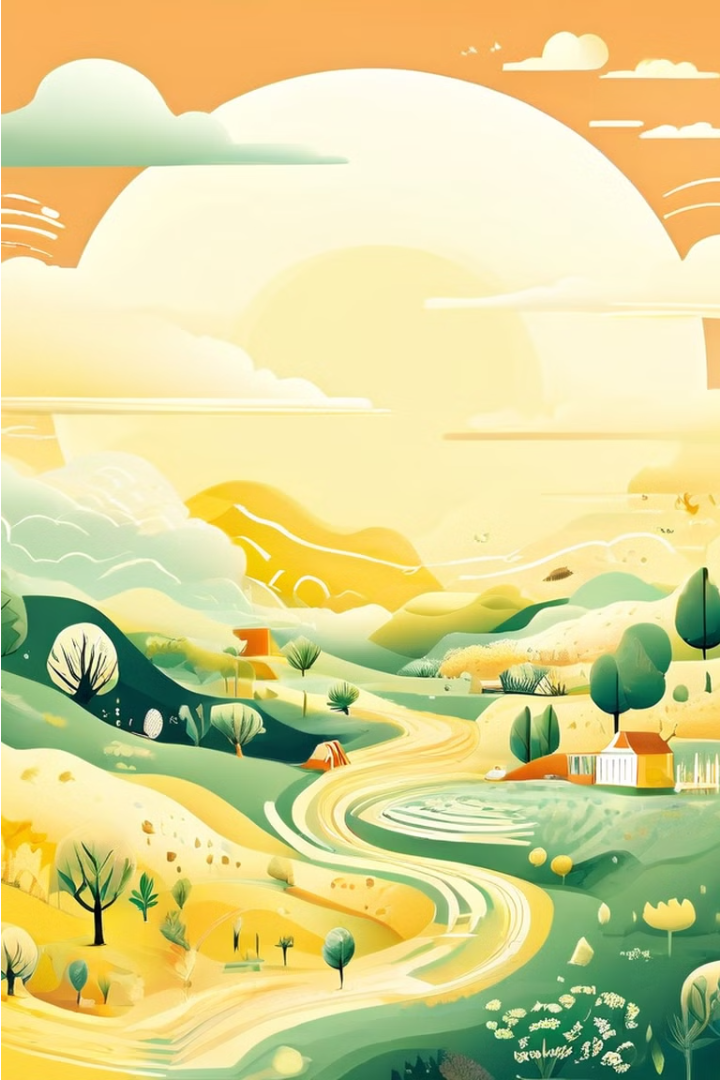 Concluzii și implicații
Înțelegerea complexității interacțiunilor dintre energia solară, circulația atmosferică și suprafața terestră este vitală pentru a prezice și a ne adapta la schimbările climatice. Explorând aceste relații, putem îmbunătăți previziunile meteorologice, dezvolta strategii de atenuare și dezvolta soluții inovatoare pentru a face față provocărilor climatice.